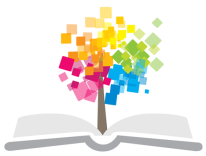 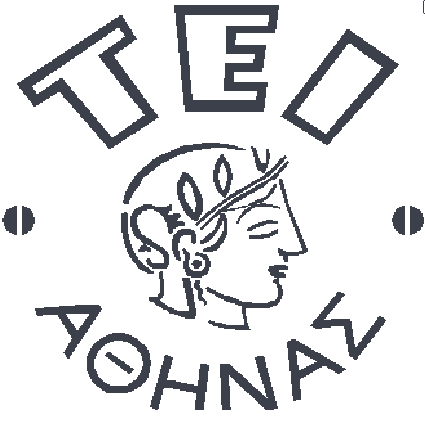 Ανοικτά Ακαδημαϊκά Μαθήματα στο ΤΕΙ Αθήνας
Χημεία Γραφικών Τεχνών
Ενότητα 12: Οργανική Χημεία - Ειδικό μέρος IΙΙ

Δρ. Σταματίνα Θεοχάρη Καθηγήτρια Εφαρμογών
Τμήμα Γραφιστικής/Κατεύθυνση Τεχνολογίας Γραφικών Τεχνών
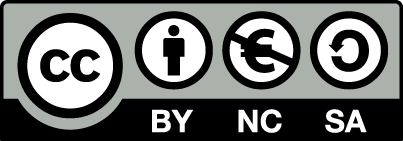 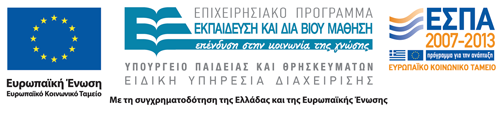 Αλδεϋδες και κετόνες (καρβονυλικές ενώσεις)
1
Κετόνες
Μεθυλ-αιθυλ-κετόνη
Ακετόνη
2
Καρβοξυλικά οξέα (1 από 2)
3
Καρβοξυλικά οξέα (2 από 2)
Τα καρβοξυλικά οξέα διακρίνονται στα μονοκαρβονικά, δικαρβονικά και πολυκαρβονικά οξέα ανάλογα με τον αριθμό των ομάδων καρβοξυλίου που περιέχουν στο μόριο τους. Επίσης, μπορούν να συνδεθούν και με άλλες ομάδες, οπότε σχηματίζουν τα υδροξυοξέα, τα αμινοξέα κτλ.
Τα καρβοξυλικά οξέα είναι ισομερείς ενώσεις με τους εστέρες (γενικός τύπος CνH2νO2 ).
4
Κορεσμένα οργανικά οξέα (1 από 2)
Χαρακτηριστικά παραδείγματα κορεσμένων οργανικών οξέων είναι το δαφνικό, το μυριστικό, το παλμιτικό και το στεατικό. Γνωστά ακόρεστα οξέα είναι το ελαϊκό, το λινελαϊκό και το λινολενικό. 
Περισσότερα παραδείγματα αναφέρονται στον επόμενο πίνακα.
5
Κορεσμένα οργανικά οξέα (2 από 2)
6
Αραβικό οξύ
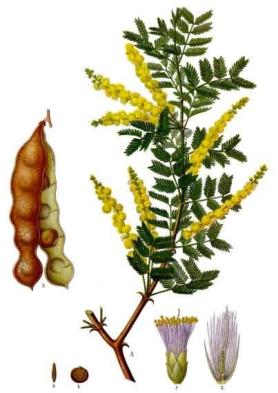 Για την Τεχνολογία των Γραφικών Τεχνών, ένα ιδιαίτερης σημασίας οξύ, είναι το αραβικό οξύ (arabic acid), που χρησιμοποιείται στη μέθοδο λιθογραφίας - offset. Το αραβικό οξύ περιέχεται στο αραβικό κόμμι ή αραβική γόμμα (arabic gum). Παράγεται από το δένδρο gum acacia και είναι άμορφο υλικό, ένα φυσικό πολυμερές (μικτός πολυσακχαρίτης), που κατά την προσρόφηση νερού, σχηματίζει ένα πυκνό, κολλώδες και διάφανο υγρό.
“Acacia senegal - Köhler–s Medizinal-Pflanzen-004”, από Editor at Large διαθέσιμο με άδεια CC BY-SA 3.0
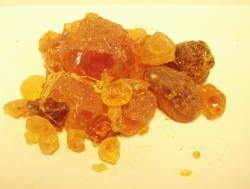 “Gomma arabica”, από Gixie 
διαθέσιμο με άδεια CC BY-SA 3.0
7
Αντίδραση εστεροποίησης
Μια από τις χημικές ιδιότητες των οξέων, που ενδιαφέρουν ιδιαίτερα το χώρο της Τεχνολογίας των Γραφικών Τεχνών, είναι η αντίδραση εστεροποίησης, δηλαδή η αντίδραση (προς τα δεξιά) που οδηγεί στο σχηματισμό εστέρα: 
οξύ + αλκοόλη ↔ εστέρας + νερό 
R – CO – OH + H – O – R΄ ↔  R – CO – OR΄+ H2O
Πρόκειται για μια αμφίδρομη αντίδραση. Η αντίδραση προς τα αριστερά ονομάζεται υδρόλυση του εστέρα και συμβαίνει με την παρουσία όξινων καταλυτών και θέρμανσης.
8
Εστέρες (1 από 2)
Οι εστέρες είναι οργανικές ενώσεις με μοριακό τύπο R – COO – R΄. 
Χαρακτηριστικά παραδείγματα εστέρων που βρίσκουν εφαρμογή στο χώρο των Γραφικών Τεχνών ως συστατικά μελανιών και ως διαλύτες είναι : ο οξικός μεθυλεστέρας (CH3COOCH3), ο οξικός αιθυλεστέρας (CH3COOC2H5 ), ο οξικός προπυλεστέρας και ο οξικός ισοπροπυλεστέρας (CH3COOC3H7), ο οξικός βουτυλεστέρας (CH3COOC4H9 ).
9
Εστέρες (2 από 2)
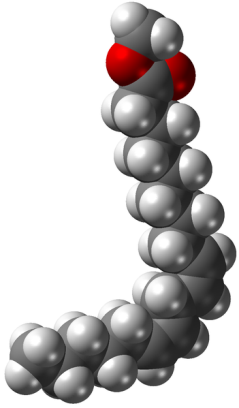 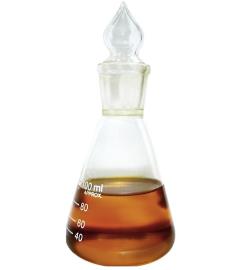 Οι εστέρες είναι προϊόντα της αντίδρασης των οξέων με αλκοόλες (αντιδράσεις εστεροποίησης). Οι εστέρες του παλμιτικού, στεατικού και ελαϊκού οξέος με γλυκερίνη αποτελούν συστατικά των λιπών και ελαίων.
“Biodiesel”, από Wilfredor διαθέσιμο με άδεια CC BY-SA 3.0
“Methyl Linoleate”, από E8 διαθέσιμο με άδεια CC BY-SA 3.0
10
Γλυκερίδια
Εστέρες της γλυκερίνης με λιπαρά οξέα, όπως το στεατικό οξύ, αποτελούν τα γλυκερίδια, όπως δείχνει η παρακάτω αντίδραση:
11
Τριγλυκερίδια (1 από 2)
Η εστεροποίηση τριών ίδιων μορίων του στεατικού οξέος δίνει ένα τριγλυκερίδιο (στη συγκεκριμένη περίπτωση την τριστεατίνη):
12
Τριγλυκερίδια (2 από 2)
Στη φύση υπάρχουν ακόμα πιο σύνθετα, μικτά γλυκερίδια, με ανθρακικές αλυσίδες λιπαρών οξέων διαφορετικού μήκους και βαθμού κορεσμού στα μόρια των οξέων. Ένα παράδειγμα μικτού γλυκεριδίου είναι το ακόρεστο τριγλυκερίδιο α- παλμιτο, α,β-διολεϊνη:
13
Έλαια
Γενικά, τα έλαια, βρίσκονται σε ρευστή μορφή σε θερμοκρασία περιβάλλοντος και περιέχουν μεγάλο αριθμό ακόρεστων οξέων, σε αντίθεση με τα λίπη που είναι στερεά στις ίδιες συνθήκες . 
Τα έλαια διακρίνονται σε:
Ξηραινόμενα,
Ημι-ξηραινόμενα και
Μη ξηραινόμενα.
14
Ξηραινόμενα έλαια (1 από 2)
Ξηραινόμενα ονομάζονται τα έλαια που η χημική δομή τους (ύπαρξη συστημάτων με συζυγιακούς διπλούς δεσμούς) τους επιτρέπει να πολυμερίζονται κατά την επαφή τους με το οξυγόνο του αέρα και (με την παρουσία καταλύτη) να σχηματίζουν έναν λεπτό ελαστικό υμένα πάνω στην επιφάνεια στην οποία εφαρμόζονται.
15
Ξηραινόμενα έλαια (2 από 2)
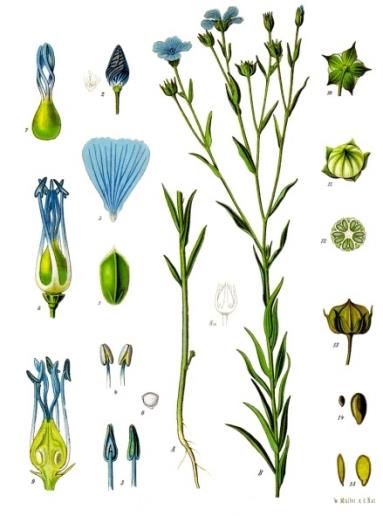 Τέτοια έλαια είναι συνήθως τα φυσικά προϊόντα λινέλαιο, κινεζοξυλέλαιο, διάφορα ιχθυέλαια, κτλ. Πολλά από τα παραπάνω έλαια βρίσκουν μεγάλη εφαρμογή στον τομέα των οργανικών επικαλύψεων και των εκτυπώσεων.
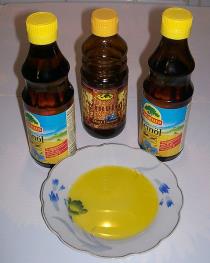 “Linum usitatissimum - Köhler–s Medizinal-Pflanzen-088”, από Editor at Large διαθέσιμο ως κοινό κτήμα
“Olej lniany”, από Ewkaa διαθέσιμο με άδεια CC BY-SA 3.0
16
Ημιξηραινόμενα έλαια
Στα ηµιξηραινόµενα έλαια περιλαμβάνονται το ηλιέλαιο και το σογιέλαιο, που είναι πιο σημαντικό από αυτά. Το σογιέλαιο περιέχει λινελαϊκό και ελαϊκό οξύ σε μεγάλη αναλογία. Δεν αντιδρούν σχεδόν καθόλου µε το οξυγόνο και ο πολυμερισμός τους είναι αργός. Αυτά τα έλαια συνήθως αντιδρούν µε ρητίνες (π.χ. ρητίνες αλκυδίων) και παράγουν τροποποιημένες ρητίνες που σχηματίζουν εύκαμπτα φιλµ με εξαιρετικές ιδιότητες πρόσφυσης.
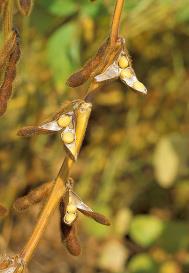 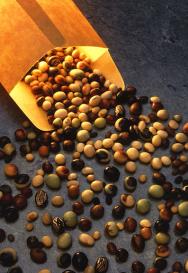 “Soybean.USDA”, από Editor at Jurema Oliveira διαθέσιμο ως κοινό κτήμα
“Soybeanvarieties”, από Dbenbenn διαθέσιμο ως κοινό κτήμα
17
Μη ξηραινόµενα έλαια (1 από 2)
Τα µη ξηραινόµενα έλαια βρίσκουν εφαρμογή σαν πλαστικοποιητές που χρησιμοποιούνται για να αλλάξουν την ευκαμψία των βερνικιών αλκυδίων που εφαρμόζονται  σε εκτυπωμένα φύλλα. Τέτοια έλαια είναι τα ορυκτέλαια που προέρχονται από τα υψηλού σ.ζ. κλάσματα απόσταξης του πετρελαίου (πάνω από 360ο C), που περιέχουν κορεσμένους υδρογονάνθρακες μεγάλης αλυσίδας και αρωµατικές ενώσεις.
18
Μη ξηραινόµενα έλαια (2 από 2)
Χρησιμοποιούνται κυρίως για την παραγωγή οικονομικών μελανιών για την εκτύπωση εφημερίδων µε τη μέθοδο offset, και είναι υπεύθυνα για το γνωστό μουντζούρωµα των χεριών από τις εφημερίδες (Πρέπει να γνωρίζουμε ότι εάν το μαύρο μελάνι παρασκευαστεί µόνο µε ορυκτέλαιο, δε θα στεγνώσει ποτέ).
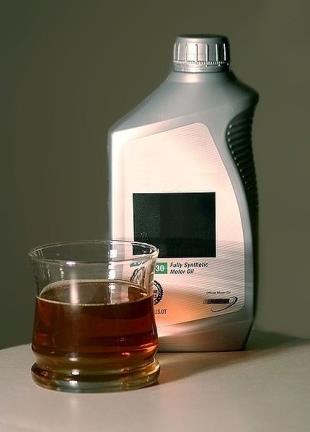 “Motor oil”, από H Padleckas διαθέσιμο ως κοινό κτήμα
19
Υδατάνθρακες (1 από 3)
Οι υδατάνθρακες έχουν γενικό τύπο Cx(H2O)y , δηλαδή περιέχουν άτομα άνθρακα ενωμένα με άτομα υδρογόνου και οξυγόνου στην ίδια αναλογία, με την οποία βρίσκονται και στο νερό. Λέγονται και σάκχαρα, λόγω της γλυκιάς γεύσης που έχουν πολλές από τις ενώσεις αυτές.
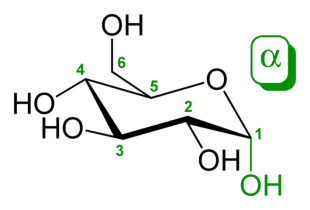 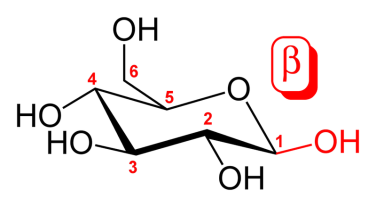 “Alpha-D-glucopyranose-2D-skeletal” & “Beta-D-glucopyranose-2D-skeletal”, από Pngbot διαθέσιμο ως κοινό κτήμα
20
Υδατάνθρακες (2 από 3)
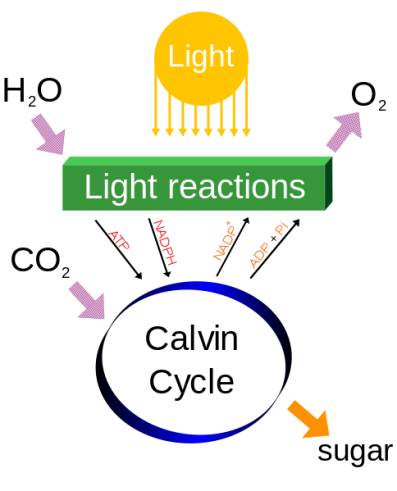 “Simple photosynthesis overview”, από Yerpo διαθέσιμο με άδεια CC BY-SA 3.0
21
Υδατάνθρακες (3 από 3)
Οι υδατάνθρακες μπορούν να διακριθούν σε μονοσακχαρίτες και πολυσακχαρίτες. Στους μονοσακχαρίτες ανήκουν οι αλδόζες (γλυκόζη, γαλακτόζη) και οι κετόζες (φρουκτόζη).
Στους πολυσακχαρίτες ανήκουν οι σακχαροειδείς (ανάγοντες και μη ανάγοντες υδατάνθρακες) και οι μη σακχαροειδείς υδατάνθρακες (άμυλο, γλυκογόνο, κυτταρίνη).
22
Κυτταρίνη (1 από 2)
Η κυτταρίνη είναι ο πιο διαδεδομένος υδατάνθρακας στη φύση. Αποτελεί το κύριο συστατικό του κυτταρικού τοιχώματος των φυτικών οργανισμών, όπου βρίσκεται με τη μορφή μικροϊνιδίων. Στην κυτταρίνη οφείλεται η εξαιρετική αντοχή των φυτών και των δέντρων. Από αυτή την πρώτη ύλη κατασκευάζεται το χαρτί.
Η κυτταρίνη σπάνια συναντάται σε καθαρή μορφή, ενώ συνήθως συνδυάζεται με άλλες οργανικές ουσίες, όπως η λιγνίνη.
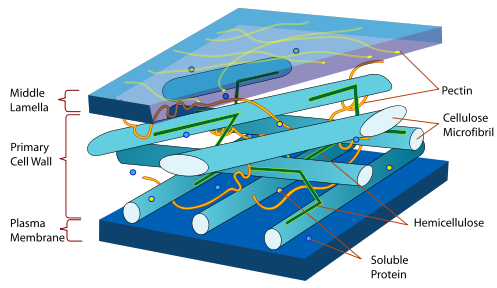 23
“Plant cell wall diagram”, από LadyofHats διαθέσιμο ως κοινό κτήμα
Κυτταρίνη (2 από 2)
Αποτελείται από μόρια γλυκόζης (C6H12O6), κι έχει εμπειρικό τύπο (C6Η10Ο5)ν, όπου το ν αντιστοιχεί σε 7.000 έως 15.000 μονάδες γλυκόζης. Είναι αδιάλυτη στο νερό και στους κοινούς διαλύτες, διαλύεται όμως στο αμμωνιακό διάλυμα οξειδίου του χαλκού -γνωστό και ως αντιδραστήριο Σβάιτσερ- και παρουσιάζει μεγάλη αντοχή ακόμα και στα αραιά αλκάλια. Υφίσταται υδρόλυση και αποπολυμερισμό από τα ανόργανα οξέα και τα δραστικά οξειδωτικά σε υψηλές συγκεντρώσεις.
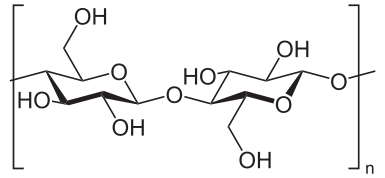 “Cellulose Sessel”, από NEUROtiker διαθέσιμο ως κοινό κτήμα
24
Εστέρες κυτταρίνης
Οι εστέρες της κυτταρίνης βρίσκουν πολλές εφαρμογές: οι νιτρικοί εστέρες (που δίνουν την νιτροκυτταρίνη), οι οξικοί εστέρες (δίνουν το τεχνητό μετάξι και φιλμ) και οι ξανθογονικοί εστέρες (που δίνουν το γνωστό σελλοφάν).
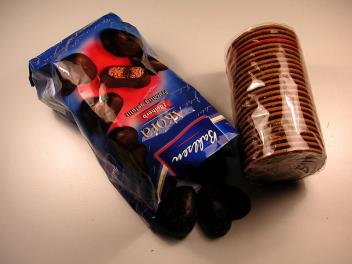 “Cellofan”, από Holger.Ellgaard διαθέσιμο ως κοινό κτήμα
25
Άμυλο
Το άμυλο εκτός από βασική θρεπτική ύλη για τον άνθρωπο, βρίσκει  πολλές εφαρμογές στο χώρο των Γραφικών Τεχνών: χαρτοποιία, συγκολλητικές ύλες, αντιστατικές πούδρες ψεκασμού κτλ.
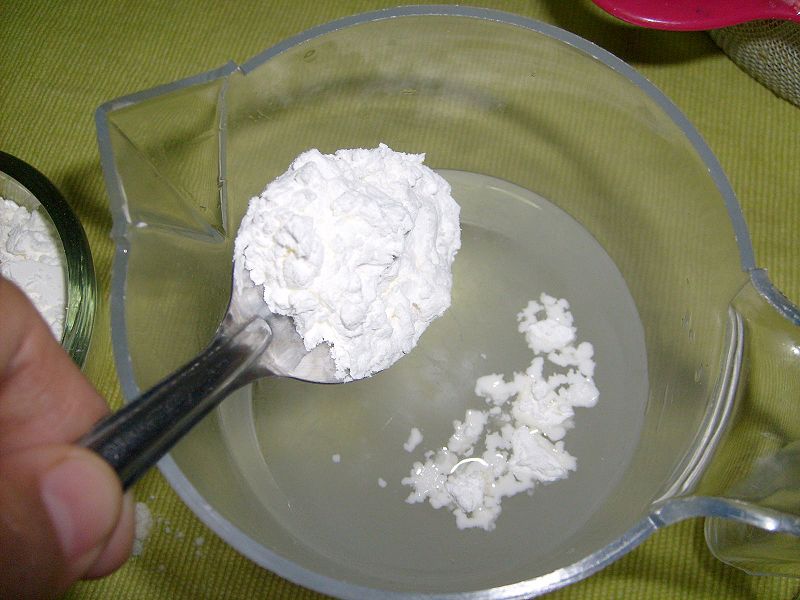 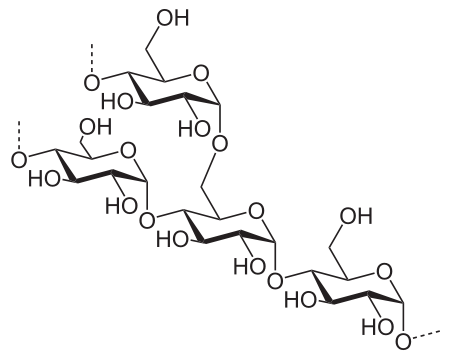 “Cornstarch mixed with water”, από AxelBoldt διαθέσιμο με άδεια CC BY-SA 3.0
“Amylopektin Sessel”, από NEUROtiker διαθέσιμο ως κοινό κτήμα
26
Αμινοξέα
Τα αμινοξέα είναι οργανικές ενώσεις που περιέχουν στο μόριό τους μια καρβοξυλική ομάδα (-COOH) και μια αμινομάδα (-NH2), οπότε μπορούν να δράσουν ως αμφολύτες (και ως οξέα και ως βάσεις). Ο γενικός τους τύπος φαίνεται στο σχήμα:
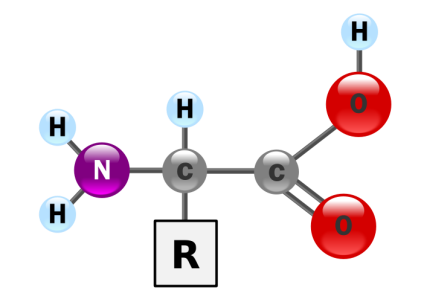 “AminoAcidball”, από YassineMrabet διαθέσιμο ως κοινό κτήμα
27
Πρωτεΐνες (1 από 2)
Τα αμινοξέα αποτελούν τις δομικές μονάδες των πρωτεϊνών (λευκώματα). Ανάλογα με την θέση της αμινομάδας σε σχέση με το καρβοξύλιο, εάν δηλαδή βρίσκεται στο πρώτο, το δεύτερο κτλ άτομο C μετά το καρβοξύλιο, τα αμινοξέα χαρακτηρίζονται ως α- αμινοξέα, β- αμινοξέα κτλ.
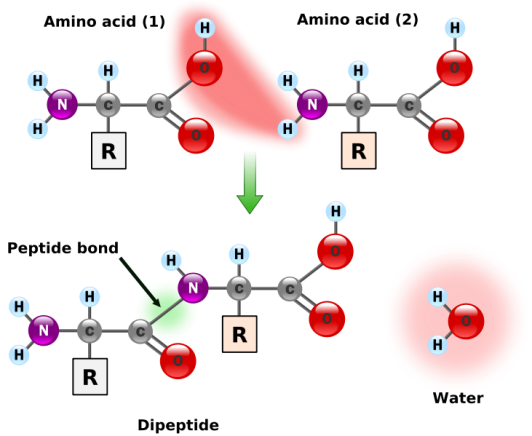 “Peptidformationball”, από YassineMrabet διαθέσιμο ως κοινό κτήμα
28
Πρωτεΐνες (2 από 2)
Χαρακτηριστικά παραδείγματα πρωτεϊνών που συναντώνται στο χώρο των Γραφικών Τεχνών είναι:
Η ζελατίνη (από κολλαγόνο), που βρίσκει εφαρμογή κυρίως στο κολλάρισμα των χαρτιών.
Η καζεϊνη (από το γάλα), με την οποία κατασκευάζεται ένα είδος ψυχρής κόλλας.
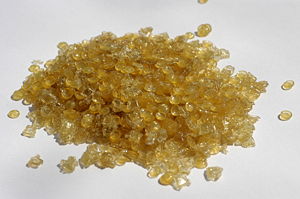 “Knochenleim Granulat”, από LivingShadow διαθέσιμο με άδεια CC BY-SA 3.0
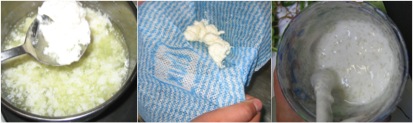 “Casein glue preparation”, από HIST406-13rgrover1 διαθέσιμο ως κοινό κτήμα
29
Βιβλιογραφία
Γενική Χημεία, D. Ebbing, S. Gammon, εκδ. Τραυλός, Αθήνα, 2011.
Χημεία Γραφικών Τεχνών, Ν. Καρακασίδη, εκδ. ΙΩΝ, Αθήνα 2005.
Χημεία, Εισαγωγικές Έννοιες, Ε. Λυμπεράκη, εκδ. Αλτιντζή, Σίνδος, 2009.
Χημεία Εκτυπώσεων, Thompson, B, Εκδ. ΙΩΝ, 1998. 
Οργανική Χημεία, H. Meislich, H. Nechamkin, J. Shrefkin, ΕΣΠΙ Εκδοτική, Αθήνα, 1999. 
Χημεία, Κ. Σαλτερής, εκδ. Σαββάλας, Αθήνα, 2001.
30
Τέλος Ενότητας
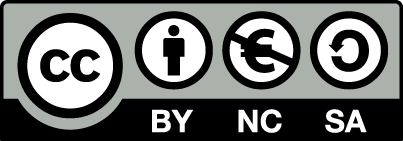 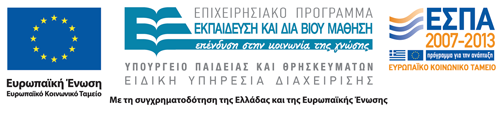 Σημειώματα
Σημείωμα Αναφοράς
Copyright Τεχνολογικό Εκπαιδευτικό Ίδρυμα Αθήνας, Σταματίνα Θεοχάρη 2014. Σταματίνα Θεοχάρη. «Χημεία Γραφικών Τεχνών (Θ). Ενότητα 12: Οργανική Χημεία - Ειδικό μέρος IΙΙ». Έκδοση: 1.0. Αθήνα 2014. Διαθέσιμο από τη δικτυακή διεύθυνση: ocp.teiath.gr.
Σημείωμα Αδειοδότησης
Το παρόν υλικό διατίθεται με τους όρους της άδειας χρήσης Creative Commons Αναφορά, Μη Εμπορική Χρήση Παρόμοια Διανομή 4.0 [1] ή μεταγενέστερη, Διεθνής Έκδοση.   Εξαιρούνται τα αυτοτελή έργα τρίτων π.χ. φωτογραφίες, διαγράμματα κ.λ.π.,  τα οποία εμπεριέχονται σε αυτό και τα οποία αναφέρονται μαζί με τους όρους χρήσης τους στο «Σημείωμα Χρήσης Έργων Τρίτων».
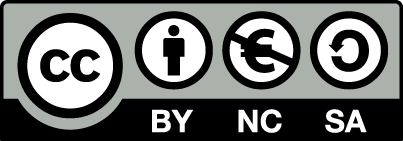 [1] http://creativecommons.org/licenses/από-nc-sa/4.0/ 

Ως Μη Εμπορική ορίζεται η χρήση:
που δεν περιλαμβάνει άμεσο ή έμμεσο οικονομικό όφελος από την χρήση του έργου, για το διανομέα του έργου και αδειοδόχο
που δεν περιλαμβάνει οικονομική συναλλαγή ως προϋπόθεση για τη χρήση ή πρόσβαση στο έργο
που δεν προσπορίζει στο διανομέα του έργου και αδειοδόχο έμμεσο οικονομικό όφελος (π.χ. διαφημίσεις) από την προβολή του έργου σε διαδικτυακό τόπο

Ο δικαιούχος μπορεί να παρέχει στον αδειοδόχο ξεχωριστή άδεια να χρησιμοποιεί το έργο για εμπορική χρήση, εφόσον αυτό του ζητηθεί.
Διατήρηση Σημειωμάτων
Οποιαδήποτε αναπαραγωγή ή διασκευή του υλικού θα πρέπει να συμπεριλαμβάνει:
το Σημείωμα Αναφοράς
το Σημείωμα Αδειοδότησης
τη δήλωση Διατήρησης Σημειωμάτων
το Σημείωμα Χρήσης Έργων Τρίτων (εφόσον υπάρχει)
μαζί με τους συνοδευόμενους υπερσυνδέσμους.
Χρηματοδότηση
Το παρόν εκπαιδευτικό υλικό έχει αναπτυχθεί στo πλαίσιo του εκπαιδευτικού έργου του διδάσκοντα.
Το έργο «Ανοικτά Ακαδημαϊκά Μαθήματα στο ΤΕΙ Αθηνών» έχει χρηματοδοτήσει μόνο την αναδιαμόρφωση του εκπαιδευτικού υλικού. 
Το έργο υλοποιείται στο πλαίσιο του Επιχειρησιακού Προγράμματος «Εκπαίδευση και Δια Βίου Μάθηση» και συγχρηματοδοτείται από την Ευρωπαϊκή Ένωση (Ευρωπαϊκό Κοινωνικό Ταμείο) και από εθνικούς πόρους.
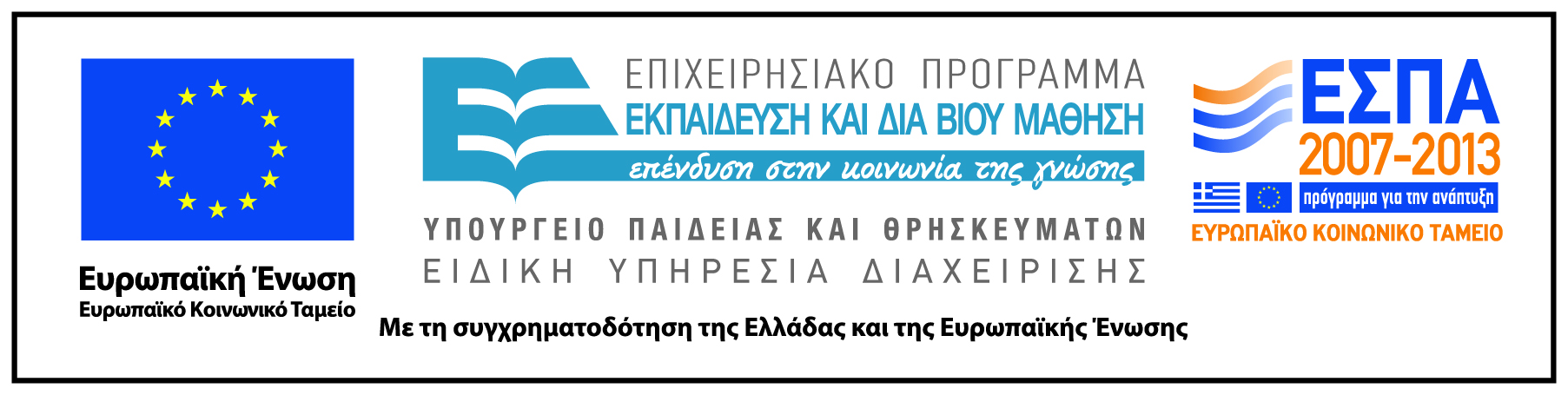